3장_프로그램의 구조를 쌓는다! 제어문5장_파이썬 날개달기
아이랩 9기
겨울방학 2팀_파이썬
김정욱
3장_프로그램의 구조를 쌓는다! 제어문
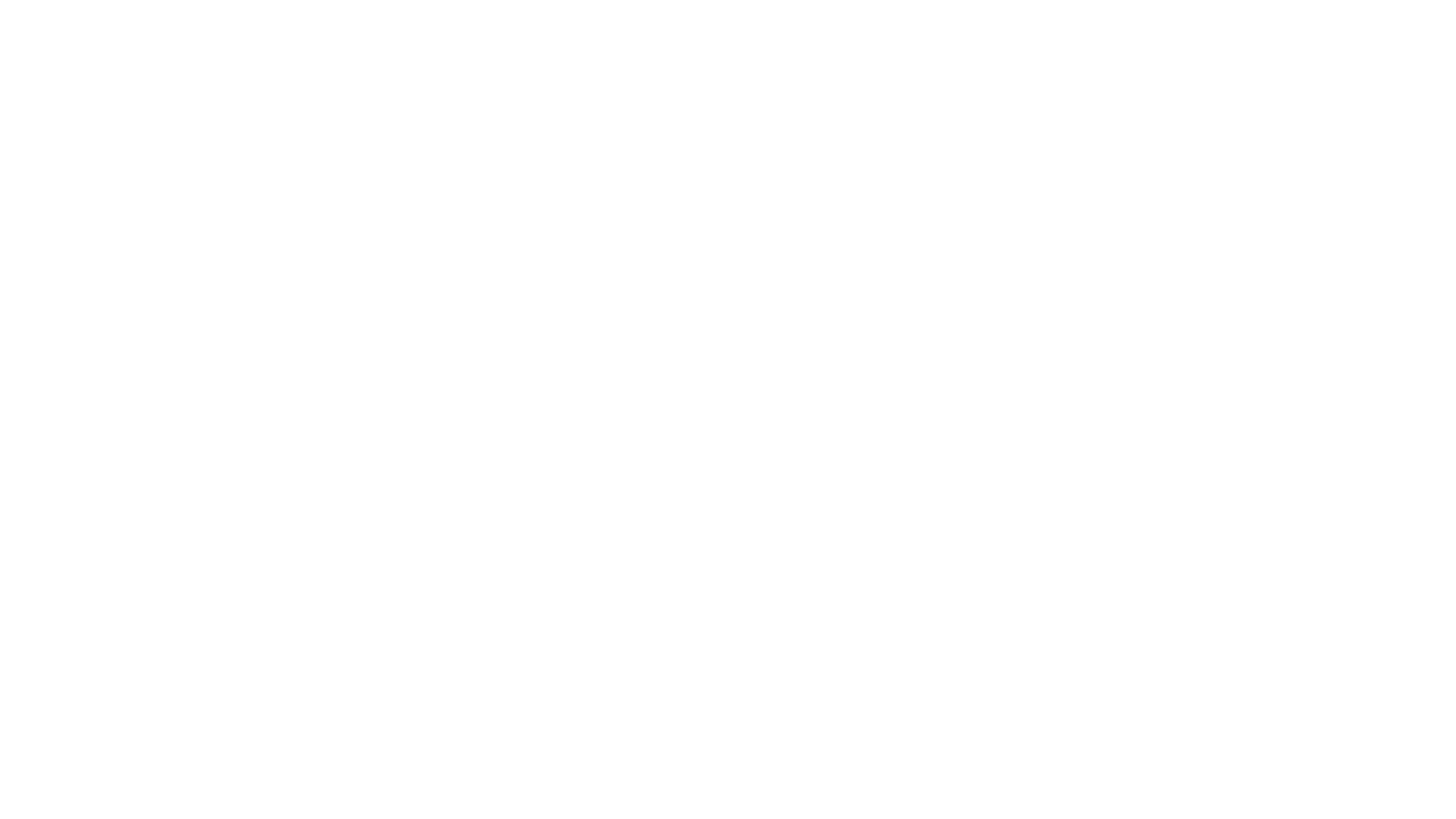 제어문이란?
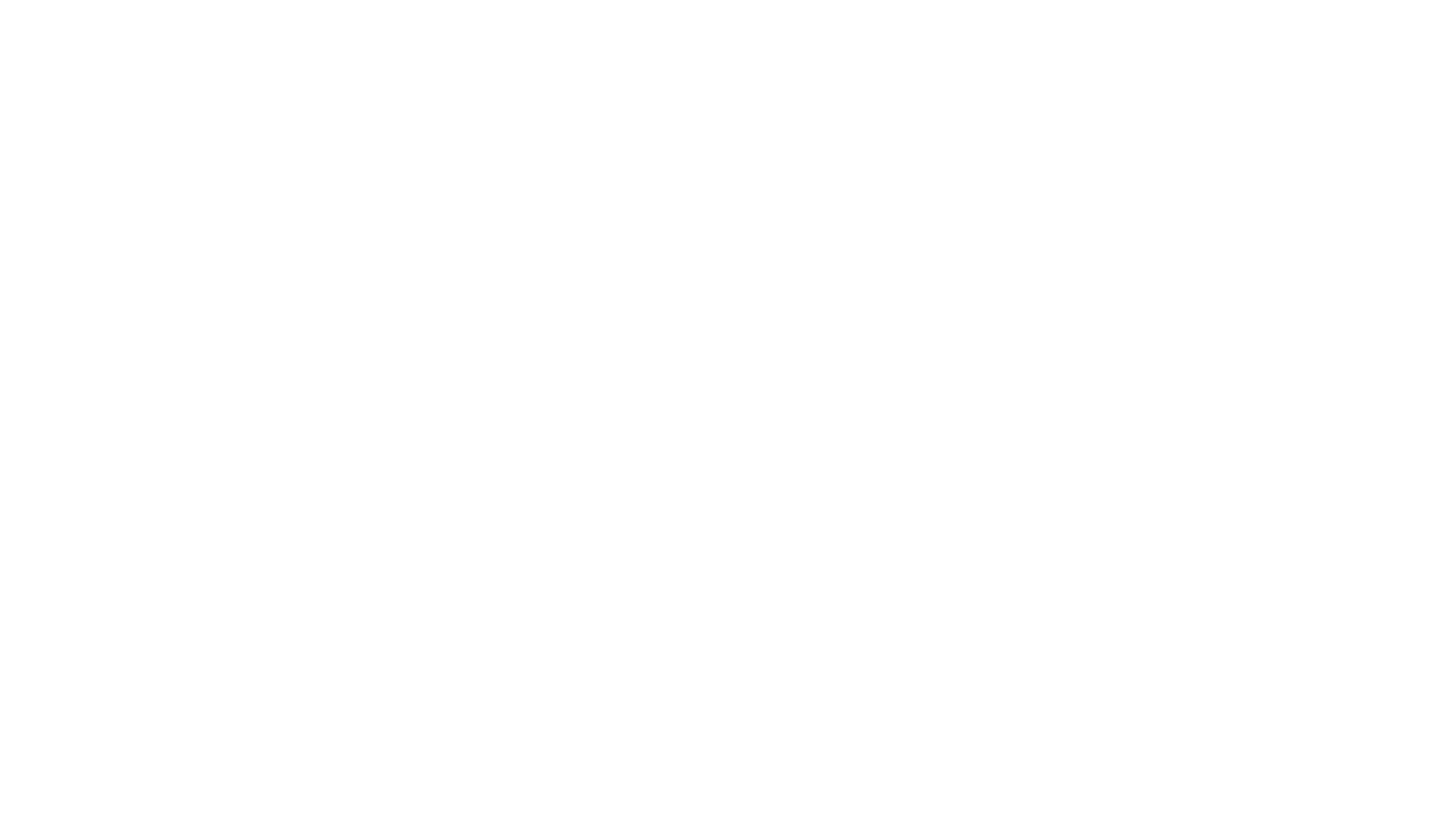 if 조건문:
    수행할 문장1
    수행할 문장2
    ...
else:
    수행할 문장A
    수행할 문장B
    ...
if(기본구조)(조건문)
elif
>>> pocket = ['paper', 'handphone']
>>> card = True
>>> if 'money' in pocket:
...     print("택시를 타고가라")
... else:
...     if card:
...         print("택시를 타고가라")
...     else:
...         print("걸어가라")
>>> pocket = ['paper', 'cellphone']
>>> card = True
>>> if 'money' in pocket:
...      print("택시를 타고가라")
... elif card: 
...      print("택시를 타고가라")
... else:
...      print("걸어가라")
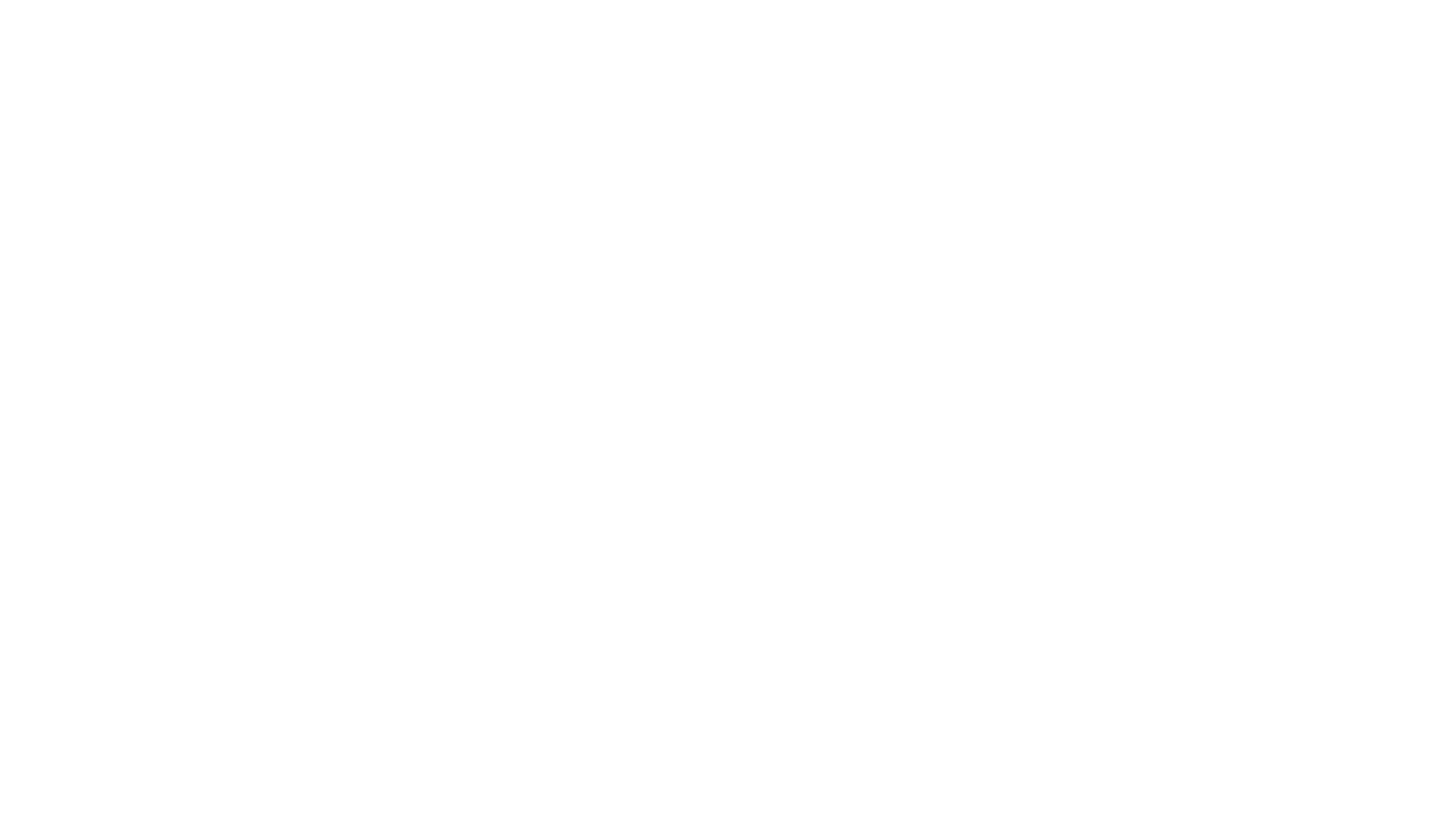 >>> a = "Life is too short, you need python“
>>> if 'wife' in a: 
...	 print('wife’) 
... elif 'python' in a and 'you' not in a: 
...	 print('python’) 
... elif 'shirt' not in a:
...	 print('shirt’) 
... elif 'need' in a: 
... 	print('need’) 
... else: 
... 	print('none')
IF(연습문제)
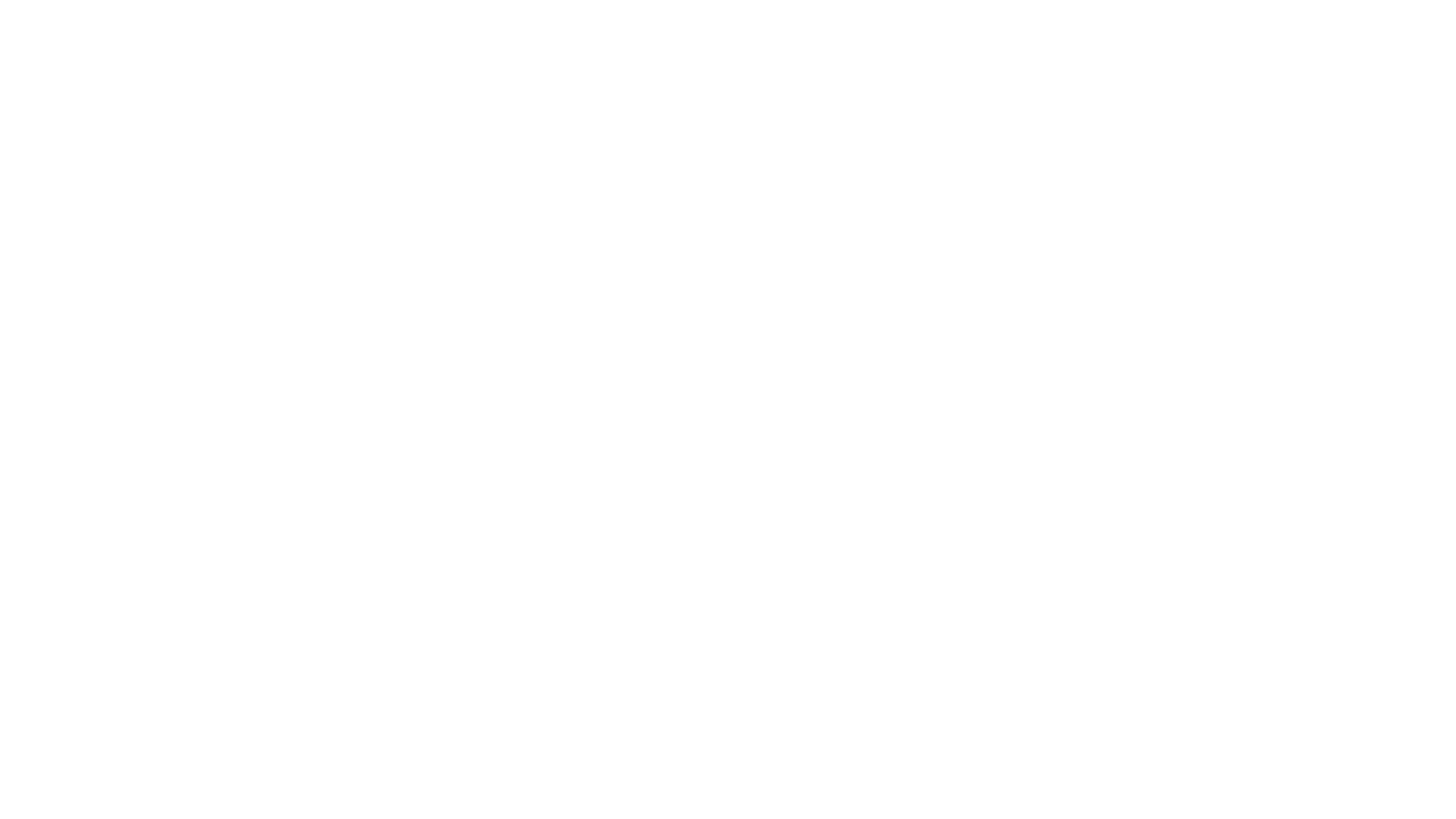 while(기본구조)(반복문)
while <조건문>:
    <수행할 문장1>
    <수행할 문장2>
    <수행할 문장3>
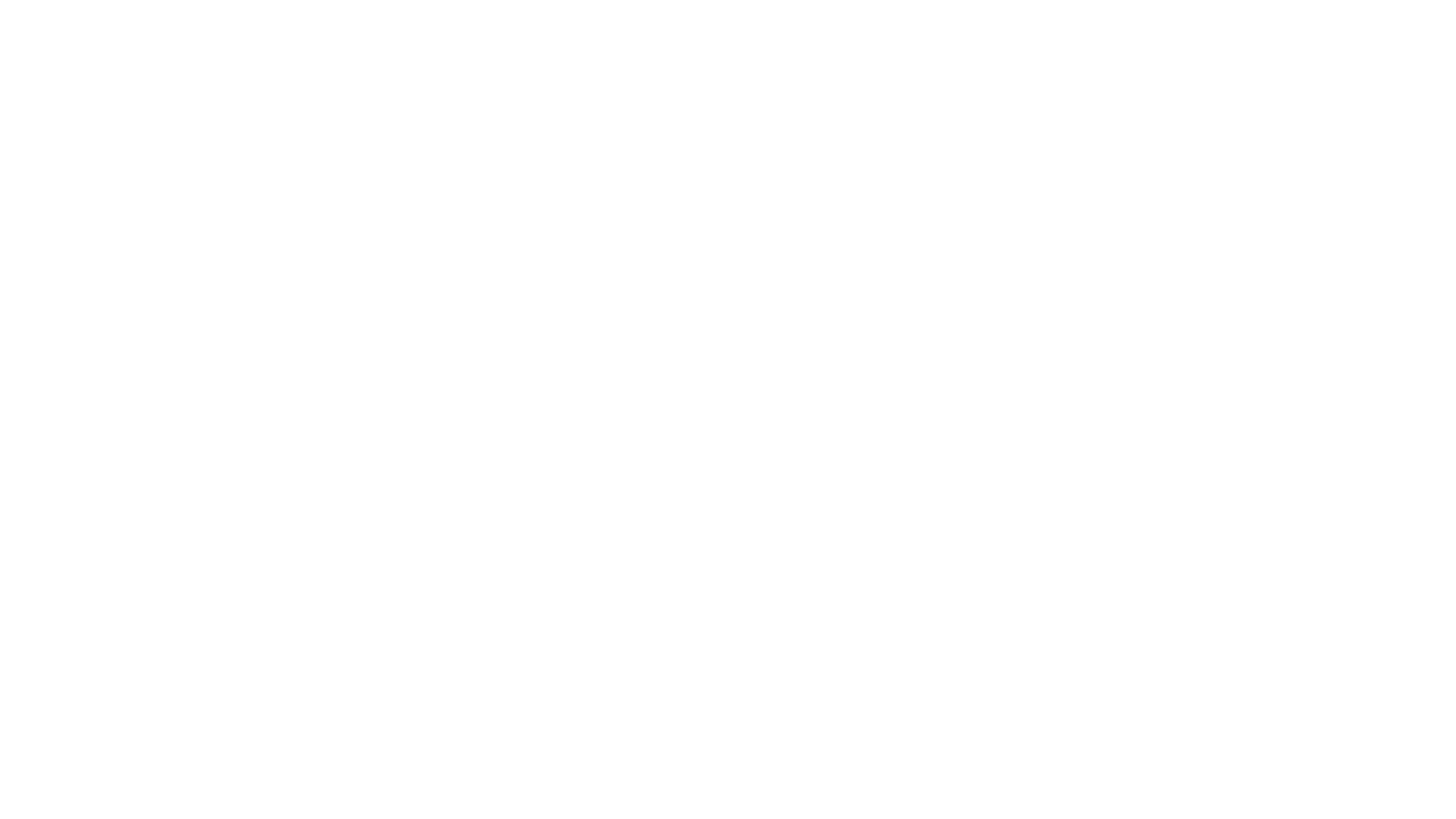 while(추가기능)
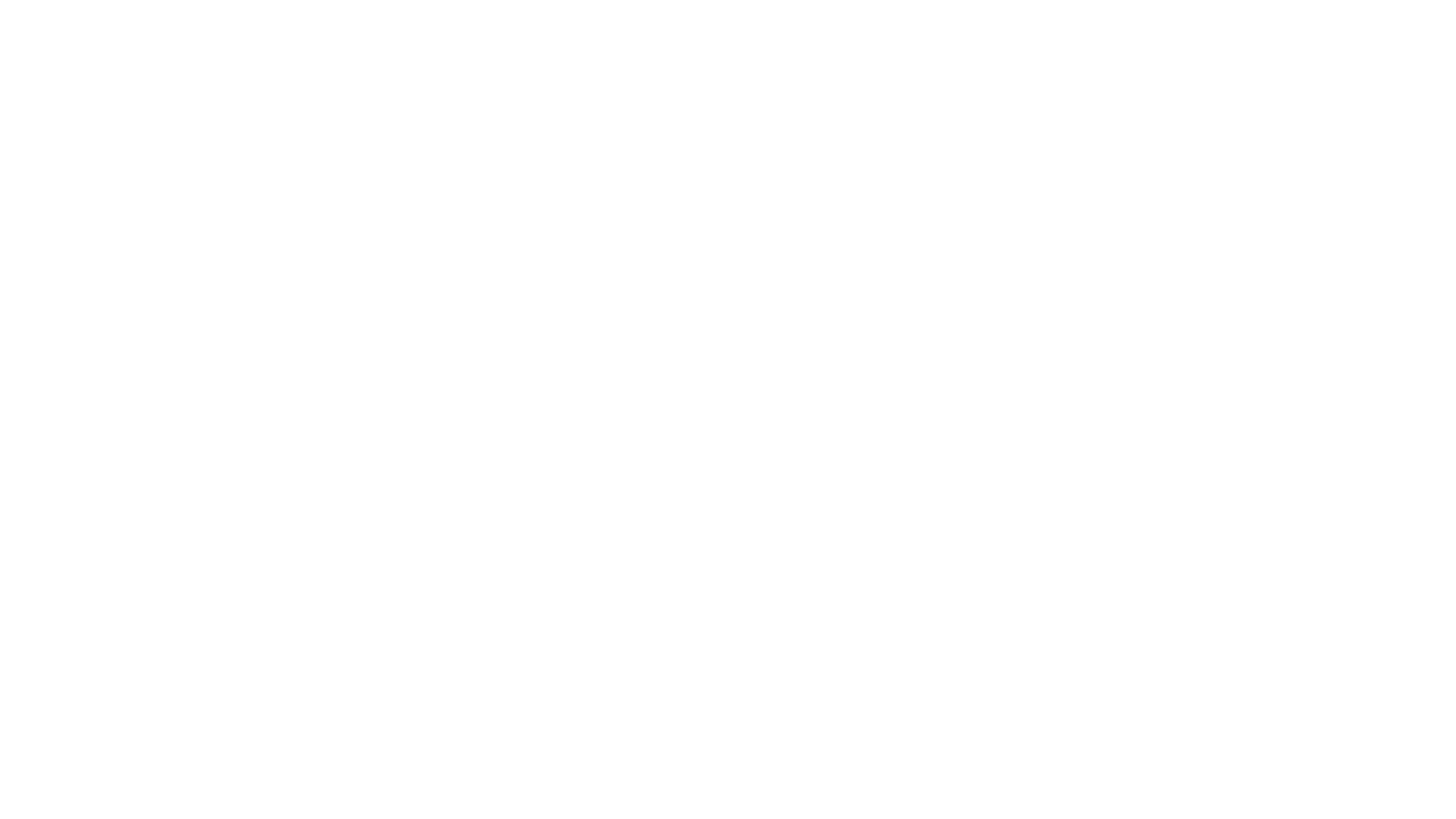 while(연습문제)
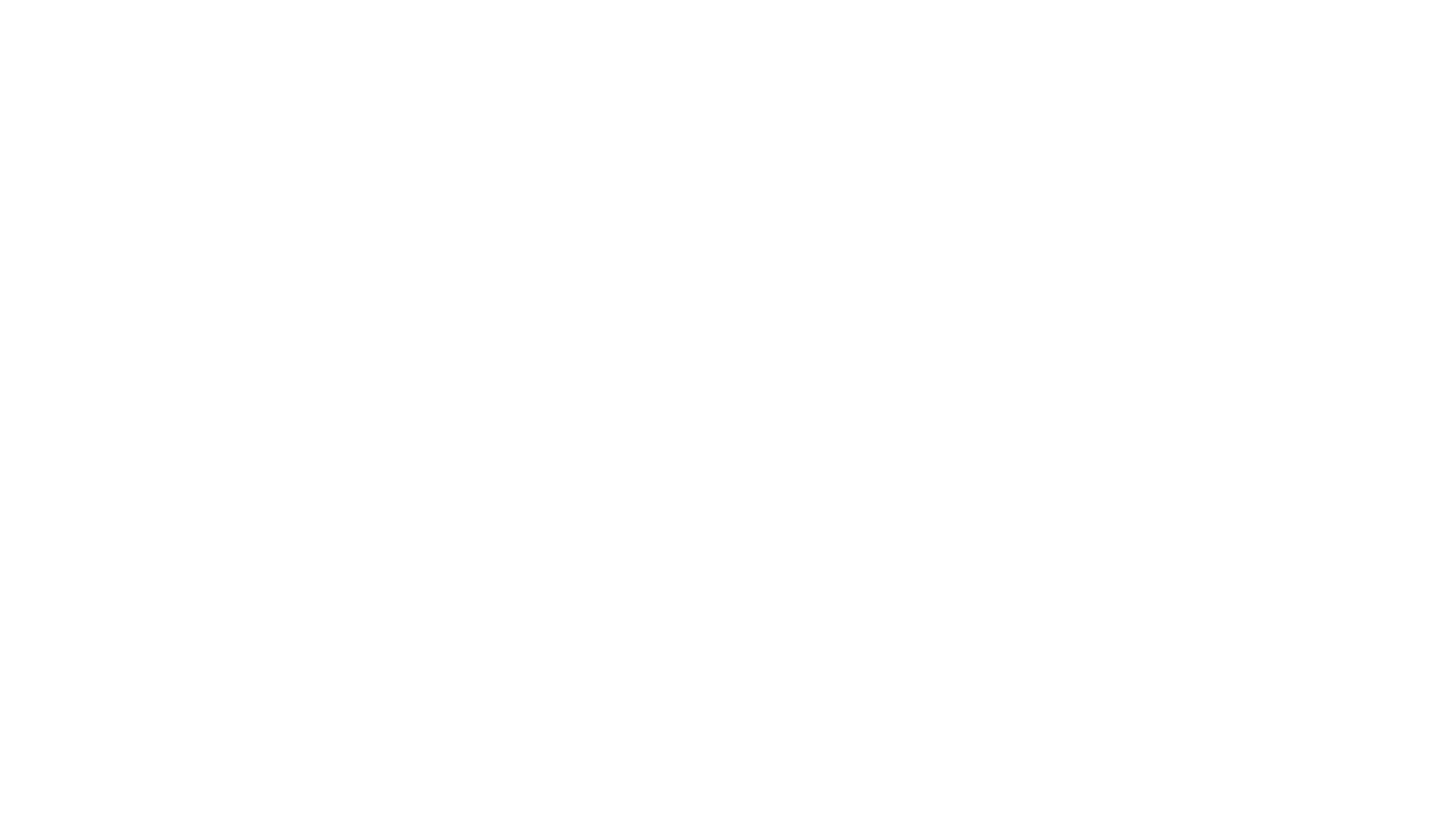 for(기본구조)(반복문)
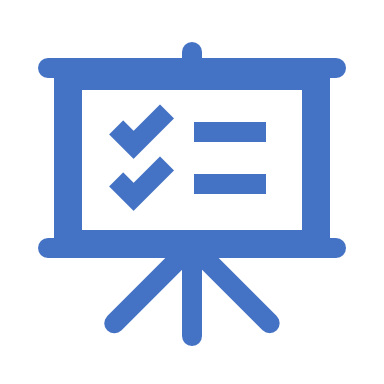 for 변수 in 리스트(또는 튜플, 문자열):
    수행할 문장1
    수행할 문장2
for(추가기능)
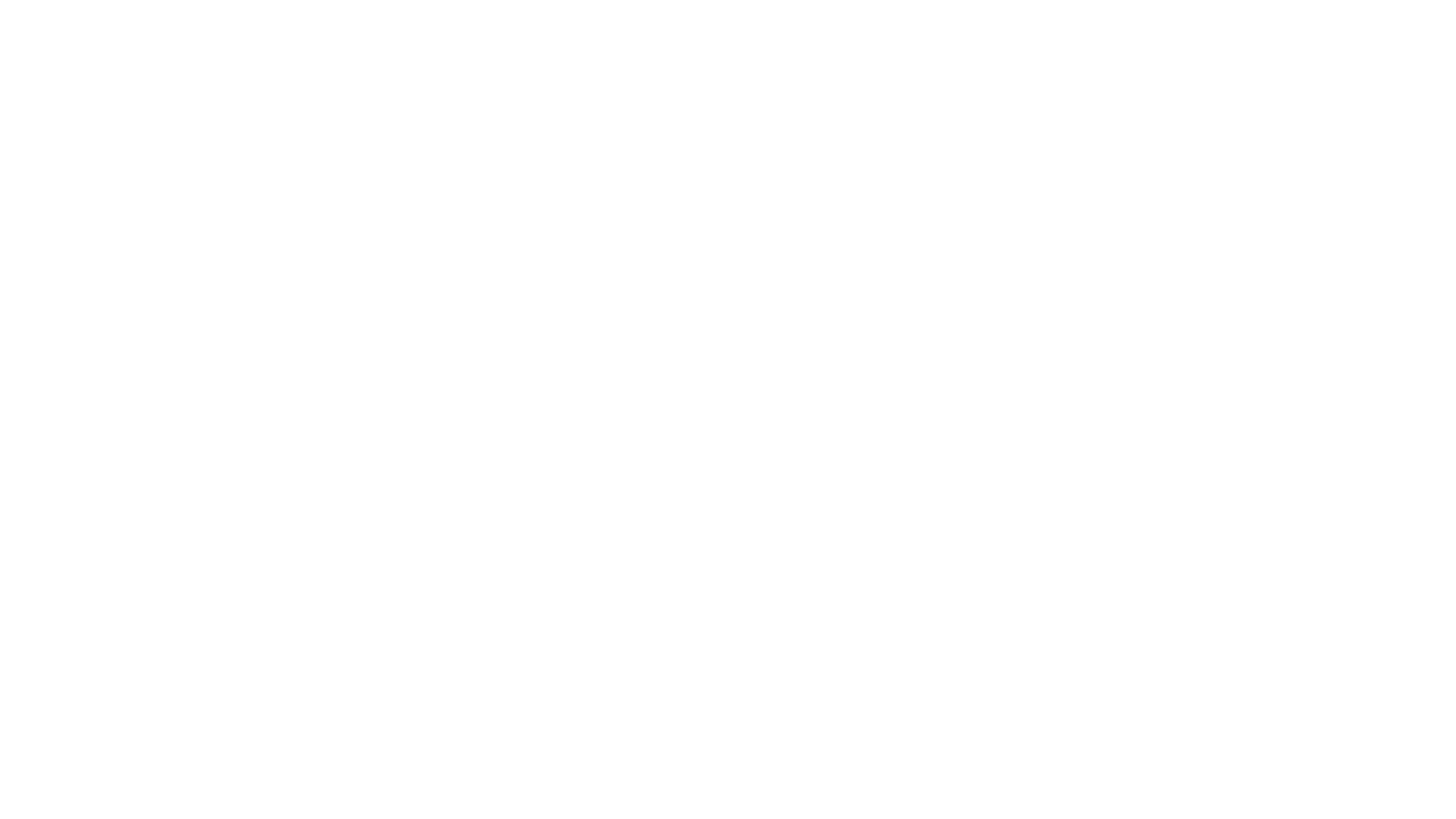 for(연습문제)